Формирование представлений о мире профессий, связанных с изучаемыми технологиями, их востребованности на рынке труда.
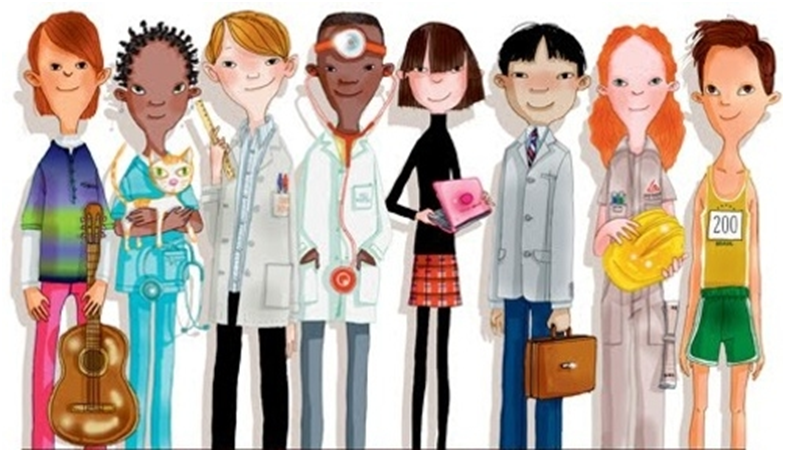 Учебный предмет “Технология”
 при освоении которого школьники учатся общаться с предметами и средствами труда, осваивают технологии производственных процессов, вступают в трудовые и производственные отношения, осуществляют профессиональное самоопределение, получают углубленную в определенной сфере профессиональной деятельности трудовую подготовку.
Термин «профессия» происходит от латинского слова, что в переводе означает
 «объявляю своим делом»
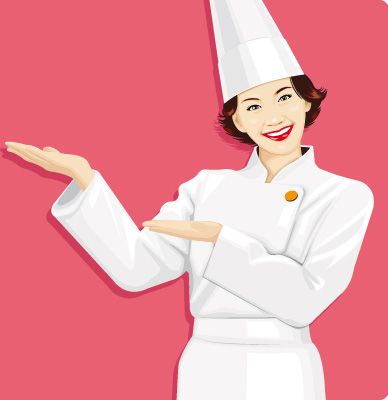 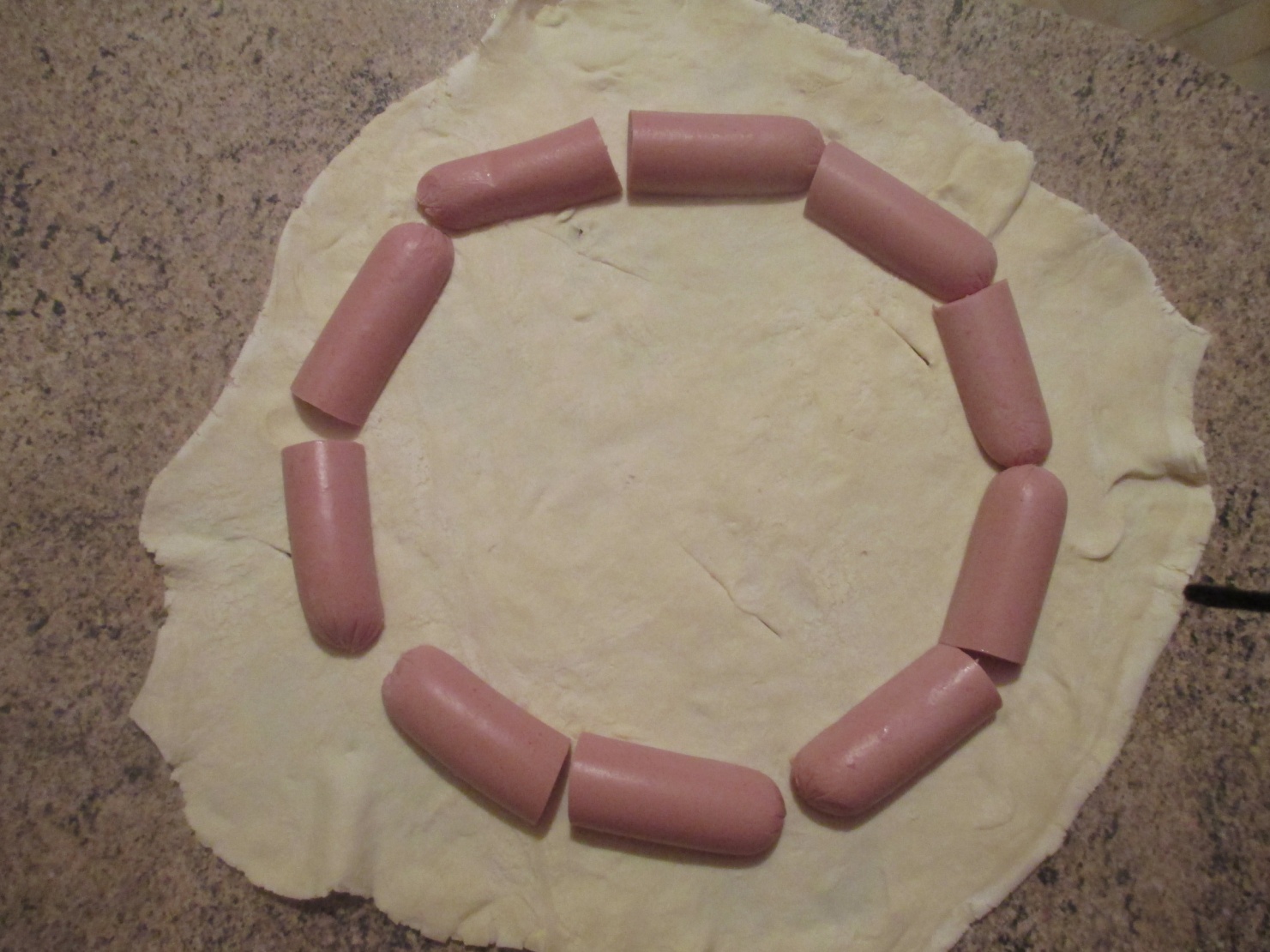 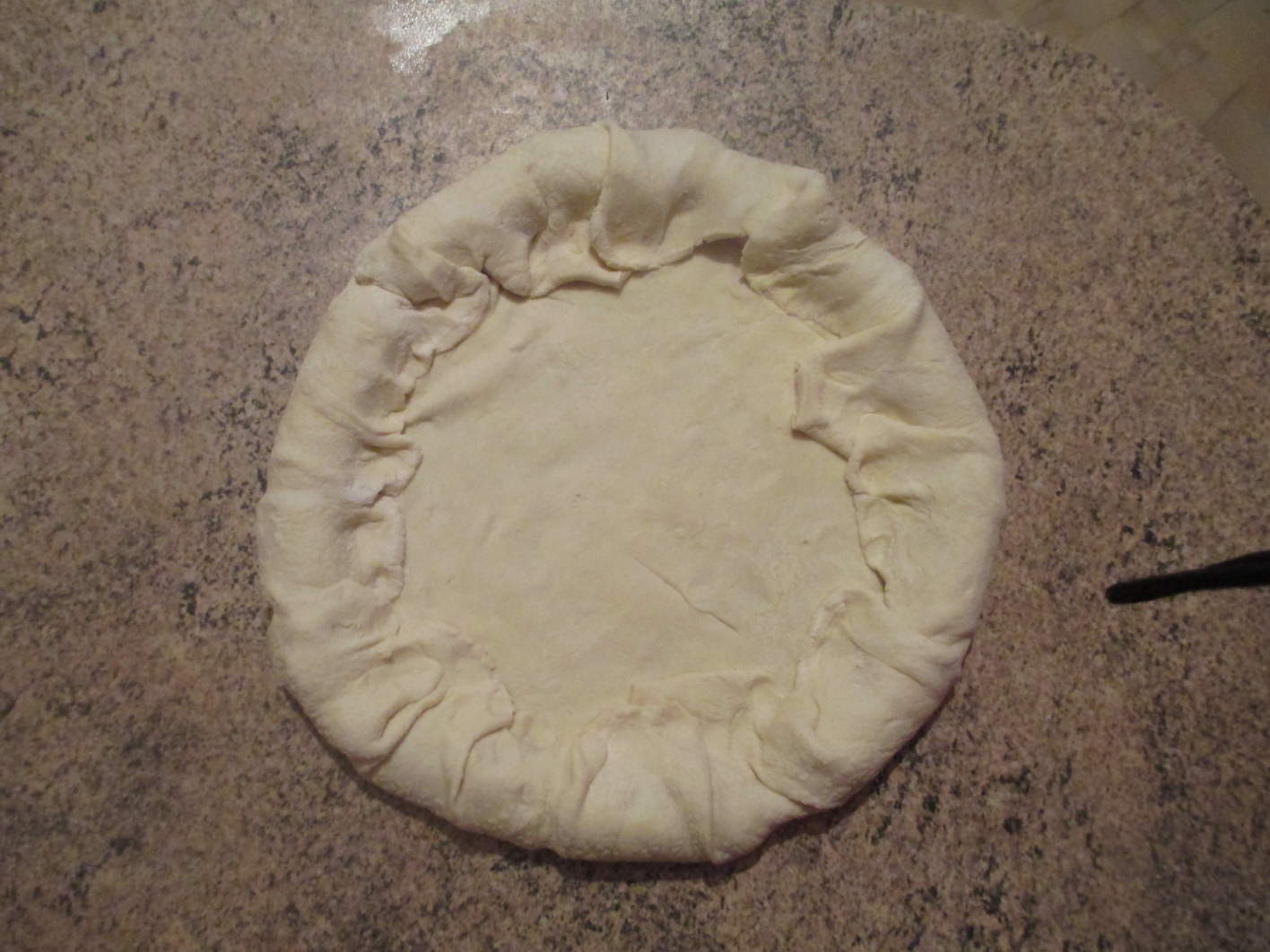 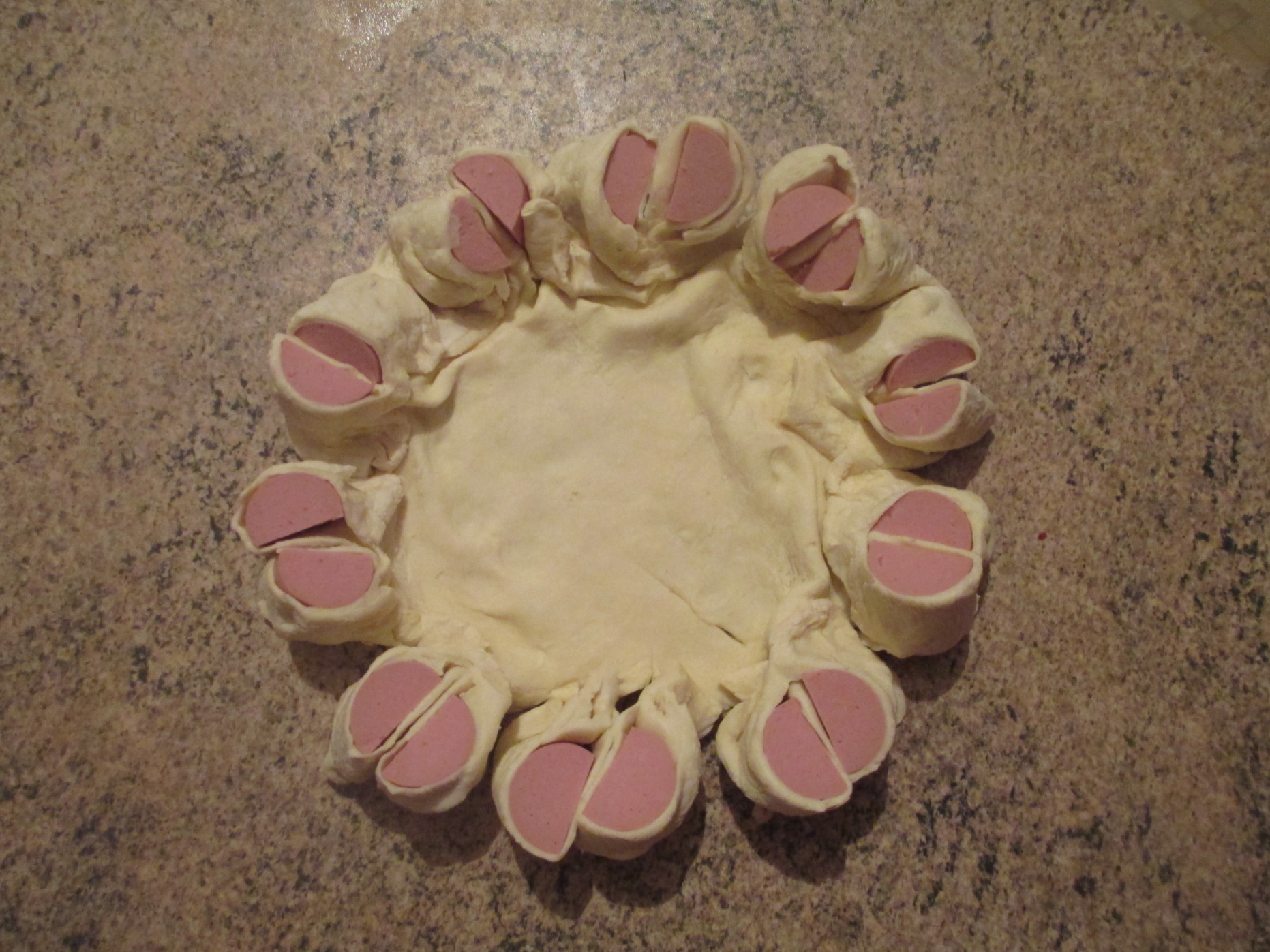 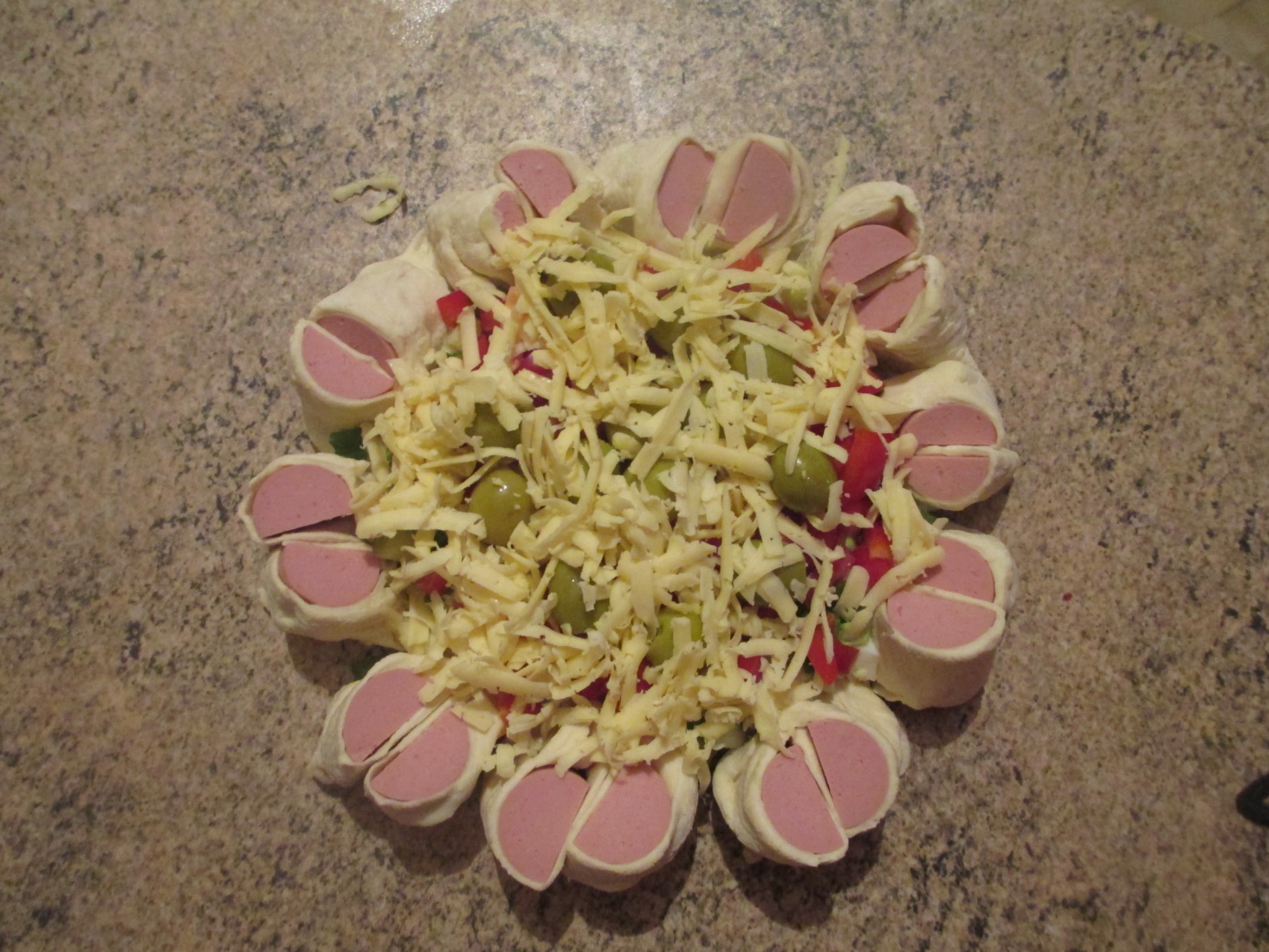 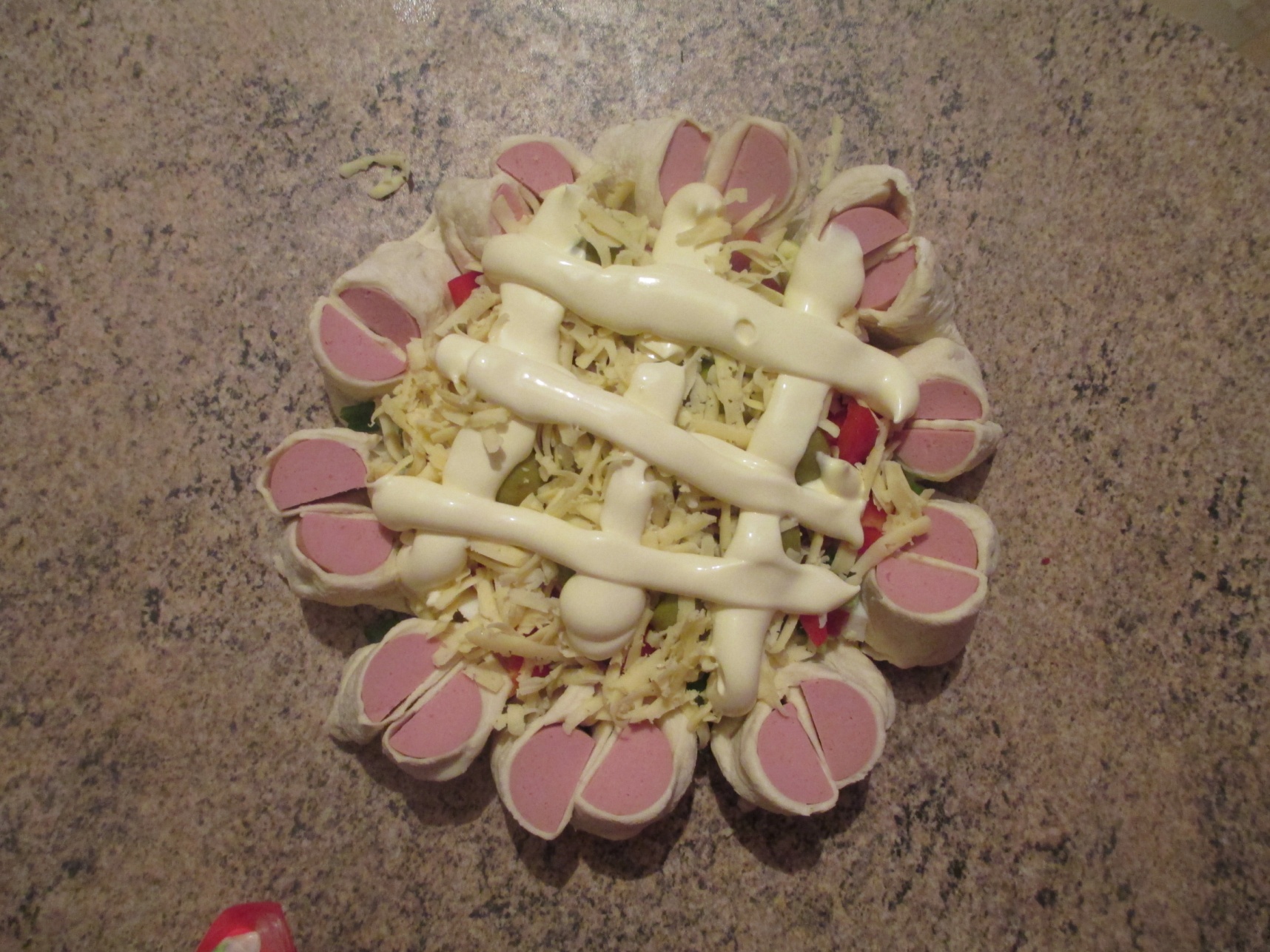 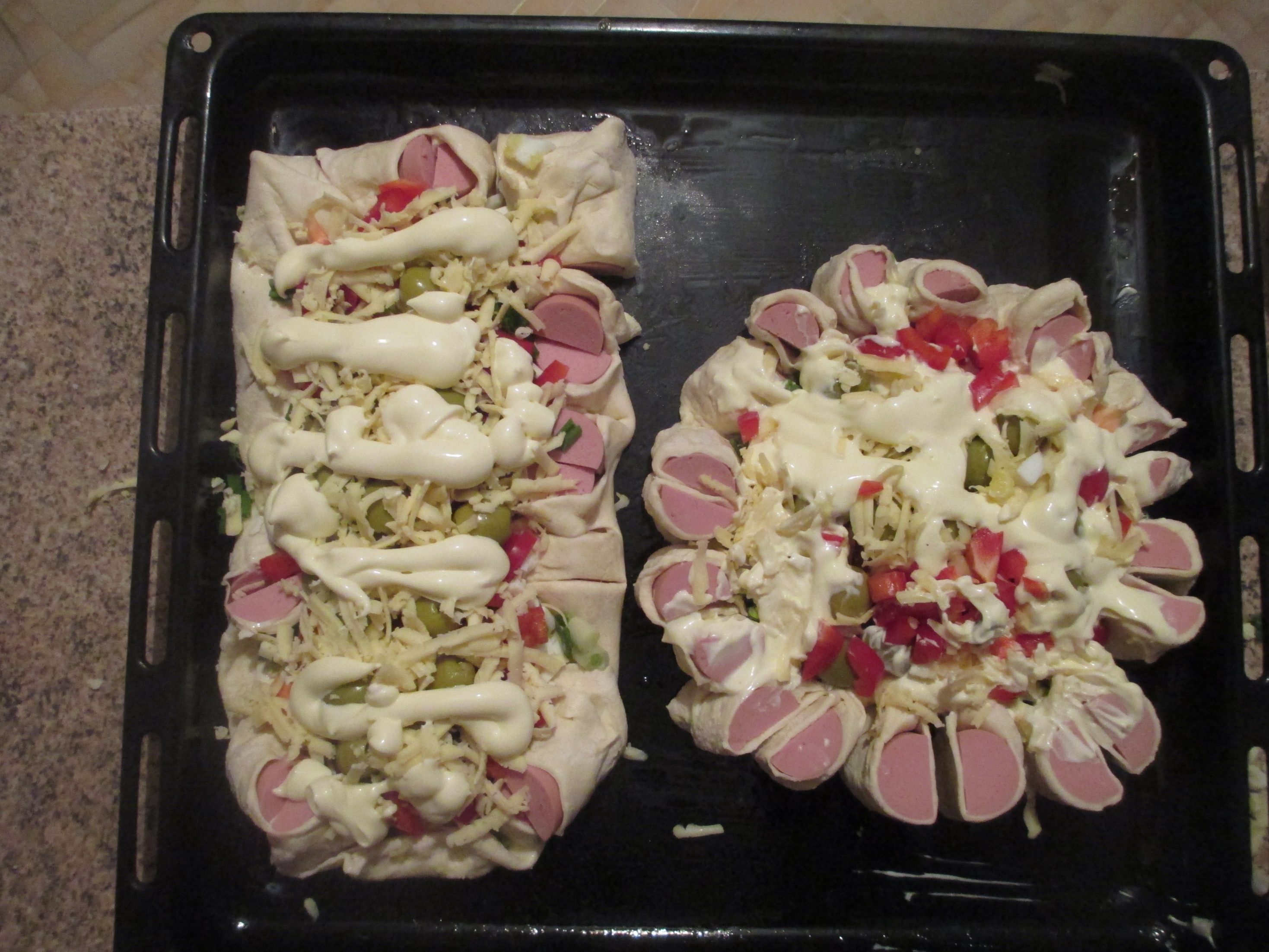 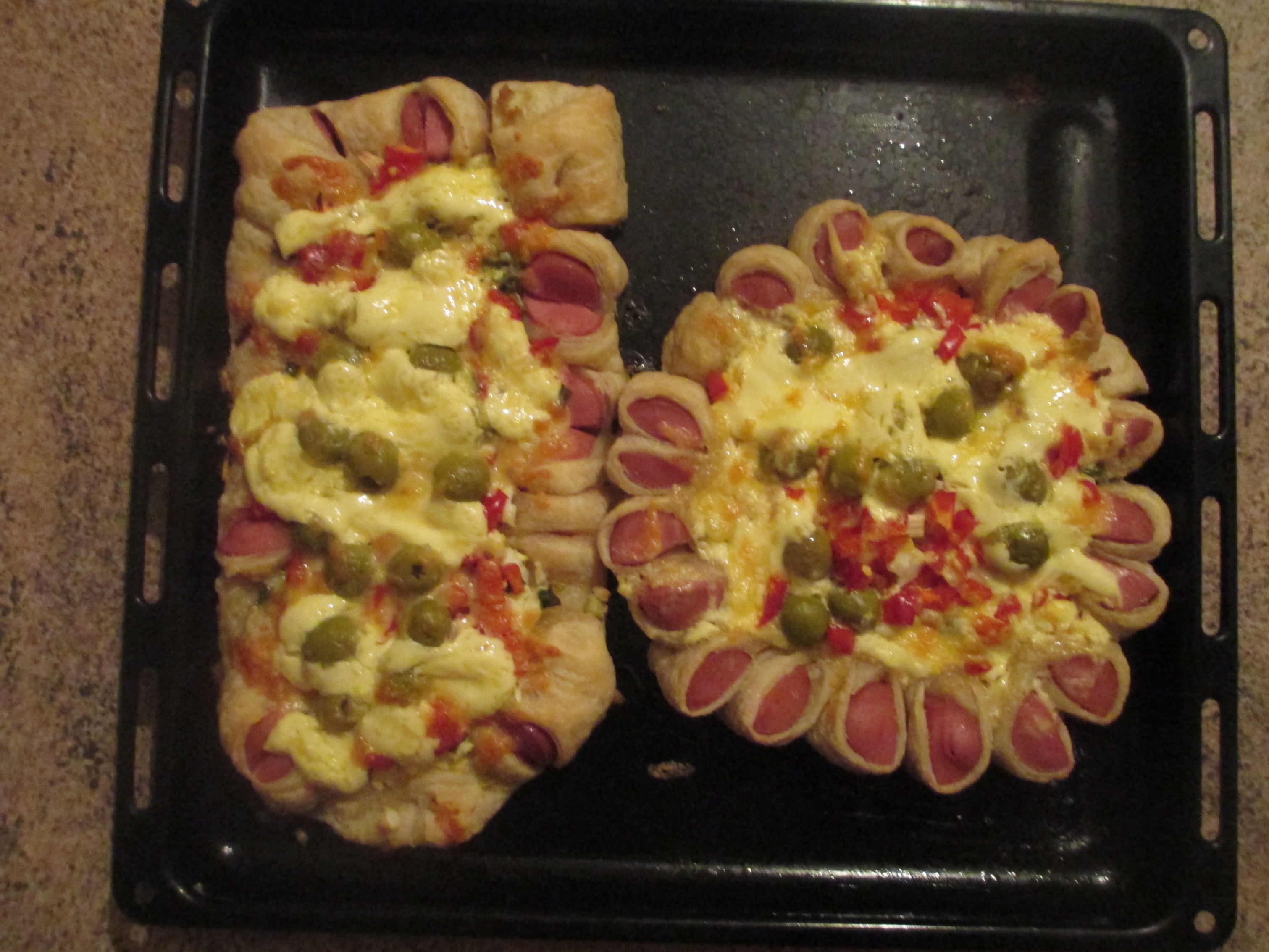 Паштет
300 гр. говяжьей печени
300 гр. сала
8 лож. манки
4 луковицы
3 шт. яйца
Соль, перец

Печень и сало перекрутить на мясорубке, добавить в массу 8 ложек манки, лук, яйца, соль и перец по вкусу.
Готовую массу разложить по пищевым мешочкам, выпустить воздух и завязать. Положить в кастрюлю, чтобы пакеты не прикасались друг к другу, и варить 3 часа на медленном огне. Готовность, можно определить по твердости, как камень на прикосновение.
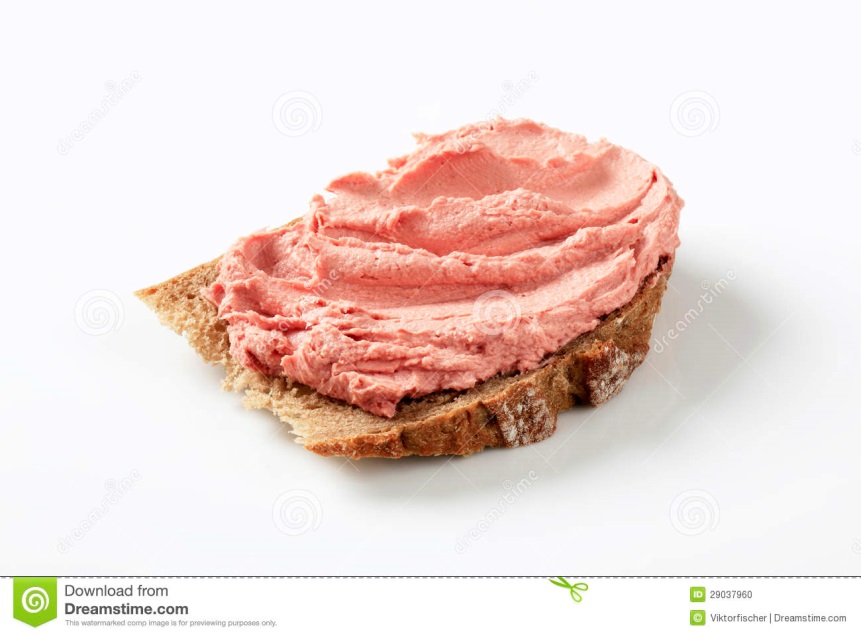 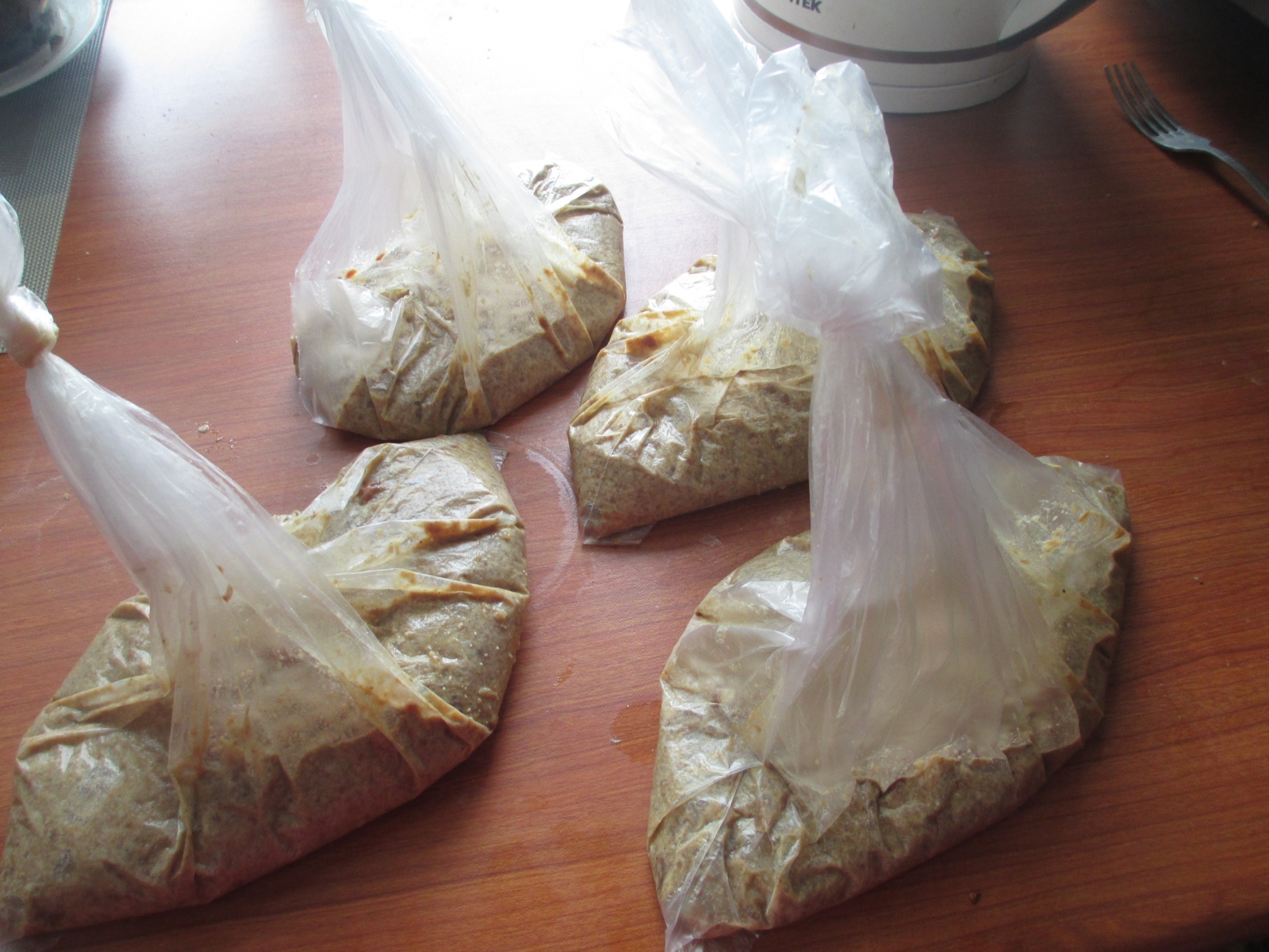 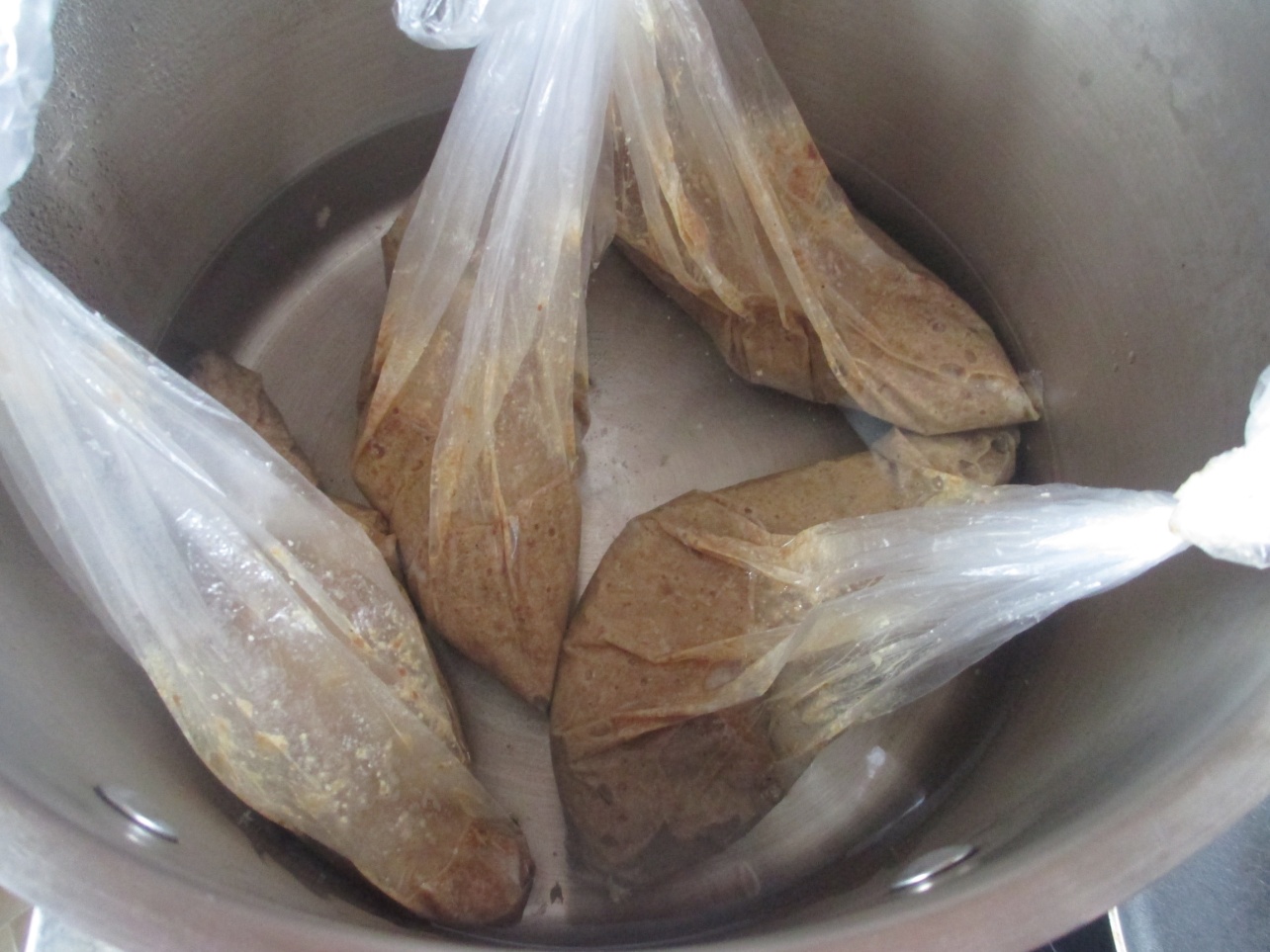 Пирожки
2 стакана молока
1 стакан воды
4 ст. лож. сахара
1 ст. лож. соли
6 ст. лож. муки
100 гр. сырые дрожжи
Перемешать, через 15 мин. добавить 1 стакан растительного масла, 8 стаканов муки. Замесить, через 15 минут тесто будет готово.
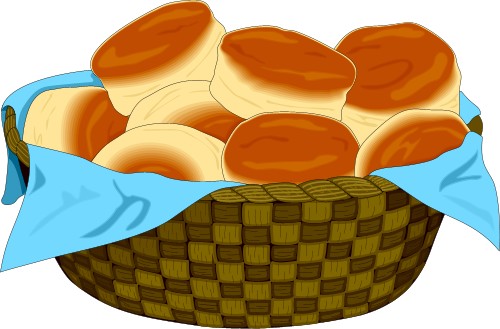 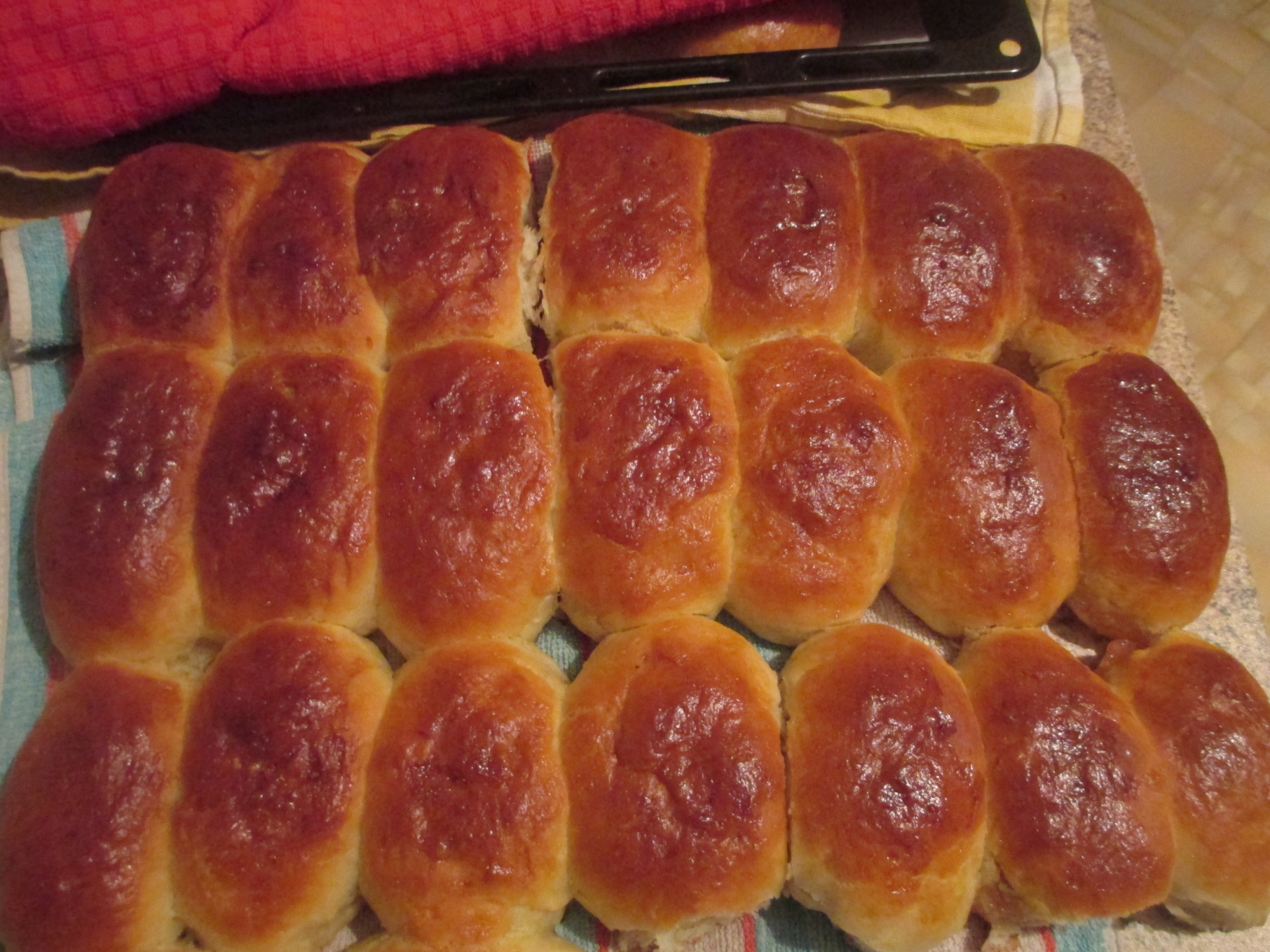 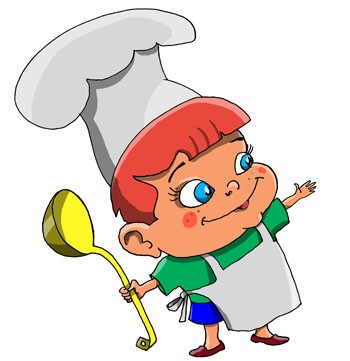 Приятного аппетита!